Gradient descent
David KauchakCS 158 – Fall 2016
Admin
Assignment 3 graded

Assignment 5
Course feedback
An aside: text classification
Raw data
labels
Chardonnay
Pinot Grigio
Zinfandel
Text: raw data
Raw data
labels
Features?
Chardonnay
Pinot Grigio
Zinfandel
Feature examples
Raw data
labels
Features
Clinton said pinot repeatedly last week on tv, “pinot, pinot, pinot”
Chardonnay
(1, 1, 1, 0, 0, 1, 0, 0, …)
Pinot Grigio
clinton
said
california
across
tv
wrong
capital
pinot
Occurrence of words
Zinfandel
Feature examples
Raw data
labels
Features
Clinton said pinot repeatedly last week on tv, “pinot, pinot, pinot”
Chardonnay
(4, 1, 1, 0, 0, 1, 0, 0, …)
Pinot Grigio
clinton
said
california
across
tv
wrong
capital
pinot
Frequency of word occurrences
Zinfandel
This is the representation we’re using for assignment 5
Decision trees for text
Each internal node represents whether or not the text has a particular word
wheat
farm
buschl
export
Wheat
commodity
Not wheat
Wheat
Wheat
Not wheat
agriculture
Not wheat
Wheat
Decision trees for text
wheat is a commodity that can be found in states across the nation
wheat
farm
buschl
export
Wheat
commodity
Not wheat
Wheat
Wheat
Not wheat
agriculture
Not wheat
Wheat
Decision trees for text
The US views technology as a commodity that it can export by the buschl.
wheat
farm
buschl
export
Wheat
commodity
Not wheat
Wheat
Wheat
Not wheat
agriculture
Not wheat
Wheat
Printing out decision trees
(wheat
   (buschl
      predict=not wheat
      (export
        predict=not wheat
        predict=wheat))
   (farm
      (commodity
         (agriculture
            predict=not wheat
            predict=wheat)
         predict=wheat)
      predict=wheat))
wheat
farm
buschl
export
Wheat
commodity
Not wheat
Wheat
Wheat
Not wheat
agriculture
Not wheat
Wheat
Some math today (but don’t worry!)
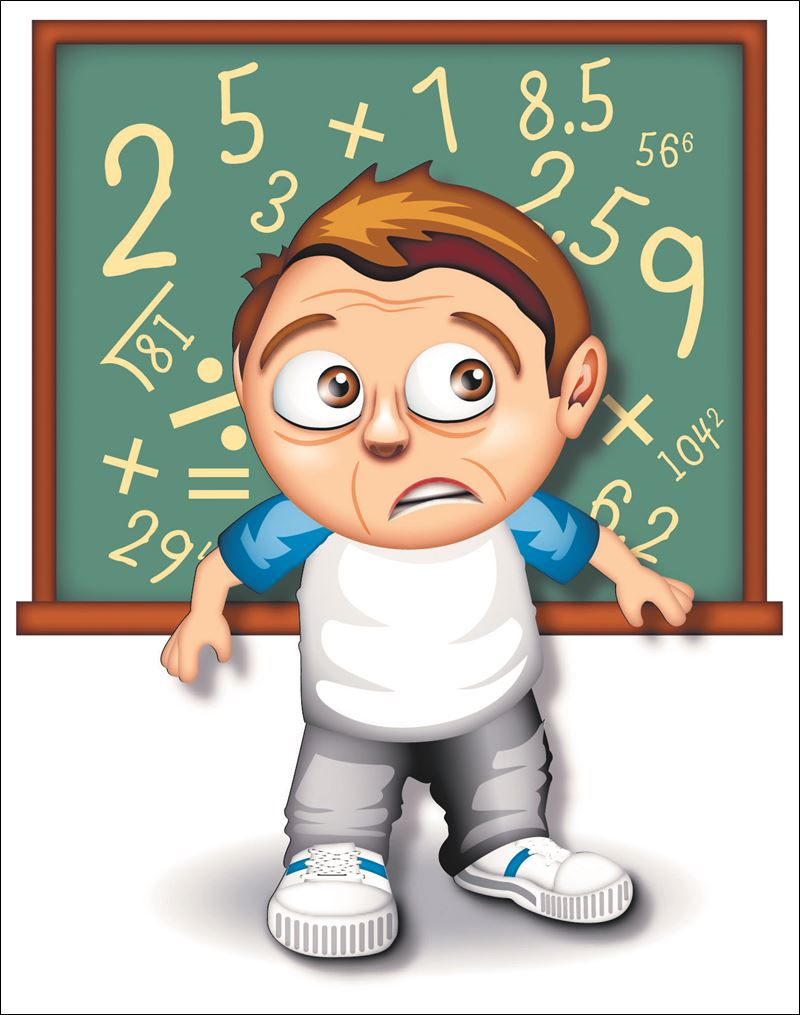 Linear models
A strong high-bias assumption is linear separability:
in 2 dimensions, can separate classes by a line
in higher dimensions, need hyperplanes
A linear model is a model that assumes the data is linearly separable
Linear models
A linear model in n-dimensional space (i.e. n features) is define by n+1 weights:

In two dimensions, a line:

In three dimensions, a plane:

In m-dimensions, a hyperplane
(where b = -a)
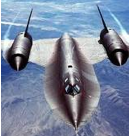 Perceptron learning algorithm
repeat until convergence (or for some # of iterations):
   for each training example (f1, f2, …, fm, label):
      
      if prediction * label ≤ 0:  // they don’t agree
         for each wj:
           wj = wj + fj*label
         b = b + label
Which line will it find?
Which line will it find?
Only guaranteed to find some line that separates the data
Linear models
Perceptron algorithm is one example of a linear classifier

Many, many other algorithms that learn a line (i.e. a setting of a linear combination of weights)

Goals:
Explore a number of linear training algorithms
Understand why these algorithms work
Perceptron learning algorithm
repeat until convergence (or for some # of iterations):
   for each training example (f1, f2, …, fm, label):
      
      if prediction * label ≤ 0:  // they don’t agree
         for each wi:
           wi = wi + fi*label
         b = b + label
A closer look at why we got it wrong
(-1, -1, positive)
w1
w2
We’d like this value to be positive since it’s a positive value
contributed in the wrong direction
didn’t contribute, but could have
Intuitively these make sense
Why change by 1?
Any other way of doing it?
decrease
decrease
0 -> -1
1 -> 0
Model-based machine learning
pick a model
e.g. a hyperplane, a decision tree,…
A model is defined by a collection of parameters
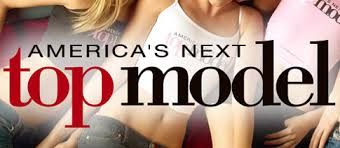 What are the parameters for DT?  Perceptron?
[Speaker Notes: DT: the structure of the tree, which features each node splits on, the predictions at the leaves
perceptron: the weights and the b value]
Model-based machine learning
pick a model
e.g. a hyperplane, a decision tree,…
A model is defined by a collection of parameters
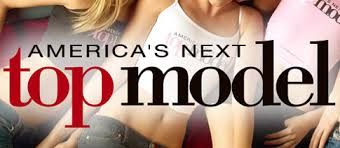 DT: the structure of the tree, which features each node splits on, the predictions at the leaves

perceptron: the weights and the b value
[Speaker Notes: DT: the structure of the tree, which features each node splits on, the predictions at the leaves
perceptron: the weights and the b value]
Model-based machine learning
pick a model
e.g. a hyperplane, a decision tree,…
A model is defined by a collection of parameters

pick a criterion to optimize (aka objective function)
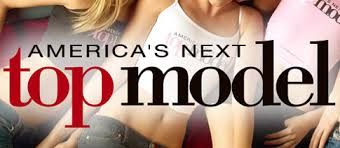 What criteria do decision tree learning and perceptron learning optimize?
Model-based machine learning
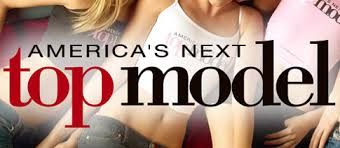 pick a model
e.g. a hyperplane, a decision tree,…
A model is defined by a collection of parameters

pick a criterion to optimize (aka objective function)
e.g. training error

develop a learning algorithm
the algorithm should try and minimize the criteria
sometimes in a heuristic way (i.e. non-optimally)
sometimes exactly
Linear models in general
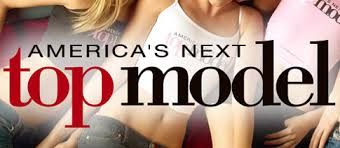 pick a model




pick a criterion to optimize (aka objective function)
These are the parameters we want to learn
Some notation: indicator function
Convenient notation for turning T/F answers into numbers/counts:
Some notation: dot-product
Sometimes it is convenient to use vector notation

We represent an example f1, f2, …, fm as a single vector, x

Similarly, we can represent the weight vector w1, w2, …, wm as a single vector, w

The dot-product between two vectors a and b is defined as:
Linear models
pick a model




pick a criterion to optimize (aka objective function)
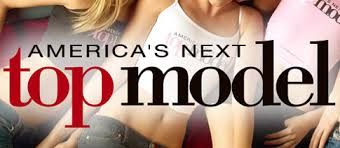 These are the parameters we want to learn
What does this equation say?
[Speaker Notes: often you’ll have to be able to tell from context whether the subscript refers to the example or the feature]
0/1 loss function
distance from hyperplane
sign is prediction
whether or not the prediction and label agree,
true if they don’t
total number of mistakes, aka 0/1 loss
Model-based machine learning
pick a model


pick a criteria to optimize (aka objective function)


develop a learning algorithm
Find w and b that minimize the 0/1 loss (i.e. training error)
Minimizing 0/1 loss
Find w and b that minimize the 0/1 loss
How do we do this?
How do we minimize a function?
Why is it hard for this function?
Minimizing 0/1 in one dimension
loss
w
Each time we change w such that the example is right/wrong the loss will increase/decrease
Minimizing 0/1 over all w
loss
w
Each new feature we add (i.e. weights) adds another dimension to this space!
Minimizing 0/1 loss
Find w and b that minimize the 0/1 loss
This turns out to be hard (in fact, NP-HARD )
Challenge: 
small changes in any w can have large changes in the loss (the change isn’t continuous)
there can be many, many local minima
at any given point, we don’t have much information to direct us towards any minima
More manageable loss functions
loss
w
What property/properties do we want from our loss function?
More manageable loss functions
loss
w
Ideally, continuous (i.e. differentiable) so we get an indication of direction of minimization
Only one minima
Convex functions
Convex functions look something like:
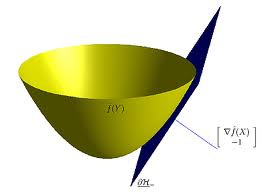 One definition: The line segment between any two points on the function is above the function
Surrogate loss functions
For many applications, we really would like to minimize the 0/1 loss

A surrogate loss function is a loss function that provides an upper bound on the actual loss function (in this case, 0/1)

We’d like to identify convex surrogate loss functions to make them easier to minimize

Key to a loss function: how it scores the difference between the actual label y and the predicted label y’
Surrogate loss functions
0/1 loss:
Ideas?
Some function that is a proxy for error, but is continuous and convex
Surrogate loss functions
0/1 loss:
Hinge:
Exponential:
Squared loss:
Why do these work?  What do they penalize?
Surrogate loss functions
0/1 loss:
Hinge:
Exponential:
Squared loss:
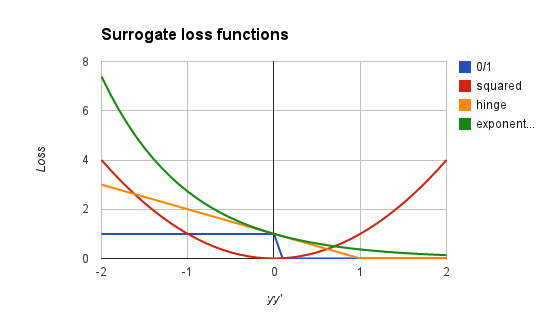 y-y’
[Speaker Notes: notice, all are convex
all (except hinge) are differentiable]
Model-based machine learning
pick a model


pick a criteria to optimize (aka objective function)


develop a learning algorithm
use a convex surrogate loss function
Find w and b that minimize the surrogate loss
Finding the minimum
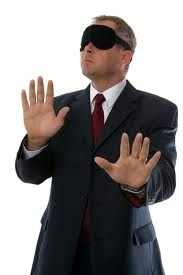 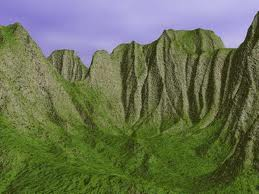 You’re blindfolded, but you can see out of the bottom of the blindfold to the ground right by your feet.  I drop you off somewhere and tell you that you’re in a convex shaped valley and escape is at the bottom/minimum.  How do you get out?
Finding the minimum
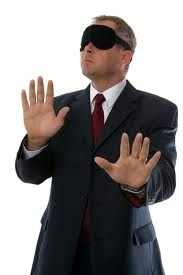 loss
w
How do we do this for a function?
One approach: gradient descent
Partial derivatives give us the slope (i.e. direction to move) in that dimension
loss
w
One approach: gradient descent
Partial derivatives give us the slope (i.e. direction to move) in that dimension

Approach:
pick a starting point (w)
repeat:
pick a dimension
move a small amount in that dimension towards decreasing loss (using the derivative)
loss
w
One approach: gradient descent
Partial derivatives give us the slope (i.e. direction to move) in that dimension

Approach:
pick a starting point (w)
repeat:
pick a dimension
move a small amount in that dimension towards decreasing loss (using the derivative)
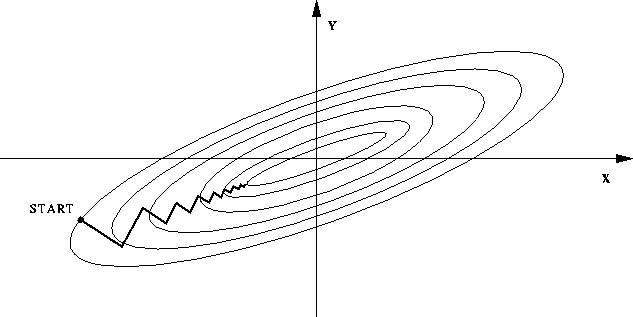 Gradient descent
pick a starting point (w)
repeat until loss doesn’t decrease in any dimension:
pick a dimension
move a small amount in that dimension towards decreasing loss (using the derivative)
What does this do?
Gradient descent
pick a starting point (w)
repeat until loss doesn’t decrease in any dimension:
pick a dimension
move a small amount in that dimension towards decreasing loss (using the derivative)
learning rate (how much we want to move in the error direction, often this will change over time)
Some maths
Gradient descent
pick a starting point (w)
repeat until loss doesn’t decrease in any dimension:
pick a dimension
move a small amount in that dimension towards decreasing loss (using the derivative)
What is this doing?
Exponential update rule
for each example xi:
Does this look familiar?
Perceptron learning algorithm!
repeat until convergence (or for some # of iterations):
   for each training example (f1, f2, …, fm, label):
      
      if prediction * label ≤ 0:  // they don’t agree
         for each wj:
           wj = wj + fj*label
         b = b + label
or
where
The constant
prediction
label
learning rate
When is this large/small?
The constant
prediction
label
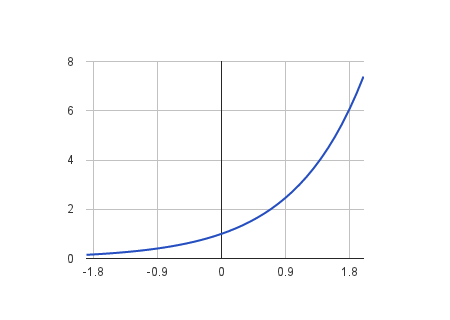 If they’re the same sign, as the predicted gets larger there update gets smaller

If they’re different, the more different they are, the bigger the update
Perceptron learning algorithm!
repeat until convergence (or for some # of iterations):
   for each training example (f1, f2, …, fm, label):
      
      if prediction * label ≤ 0:  // they don’t agree
         for each wj:
           wj = wj + fj*label
         b = b + label
Note: for gradient descent, we always update
or
where
One concern
loss
We’re calculating this on the training set

We still need to be careful about overfitting!

The min w,b on the training set is generally NOT the min for the test set
w
How did we deal with this for the perceptron algorithm?
Summary
Model-based machine learning:
define a model, objective function (i.e. loss function), minimization algorithm

Gradient descent minimization algorithm
require that our loss function is convex
make small updates towards lower losses

Perceptron learning algorithm:
gradient descent
exponential loss function (modulo a learning rate)